修改用地示意
调整情况说明
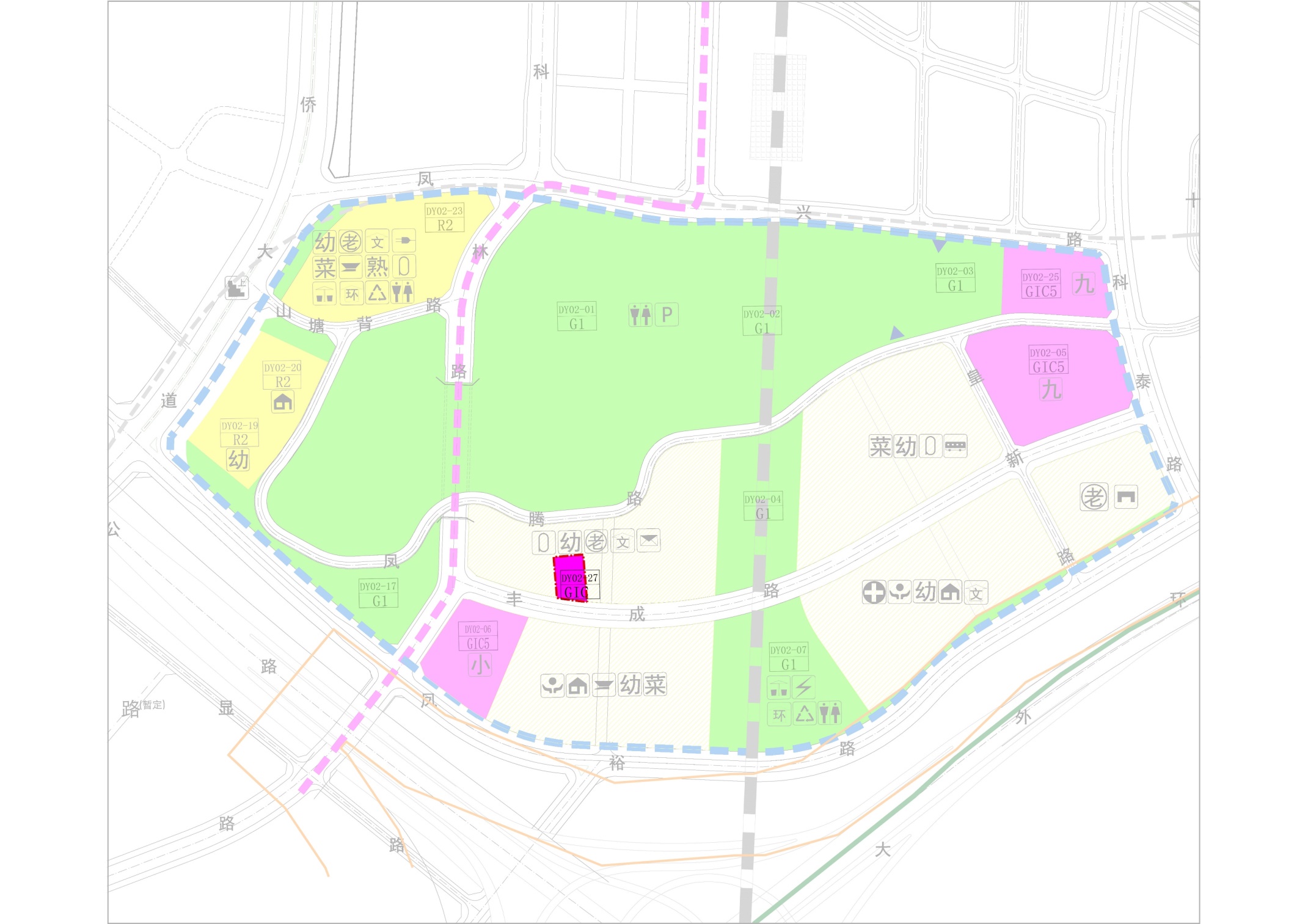 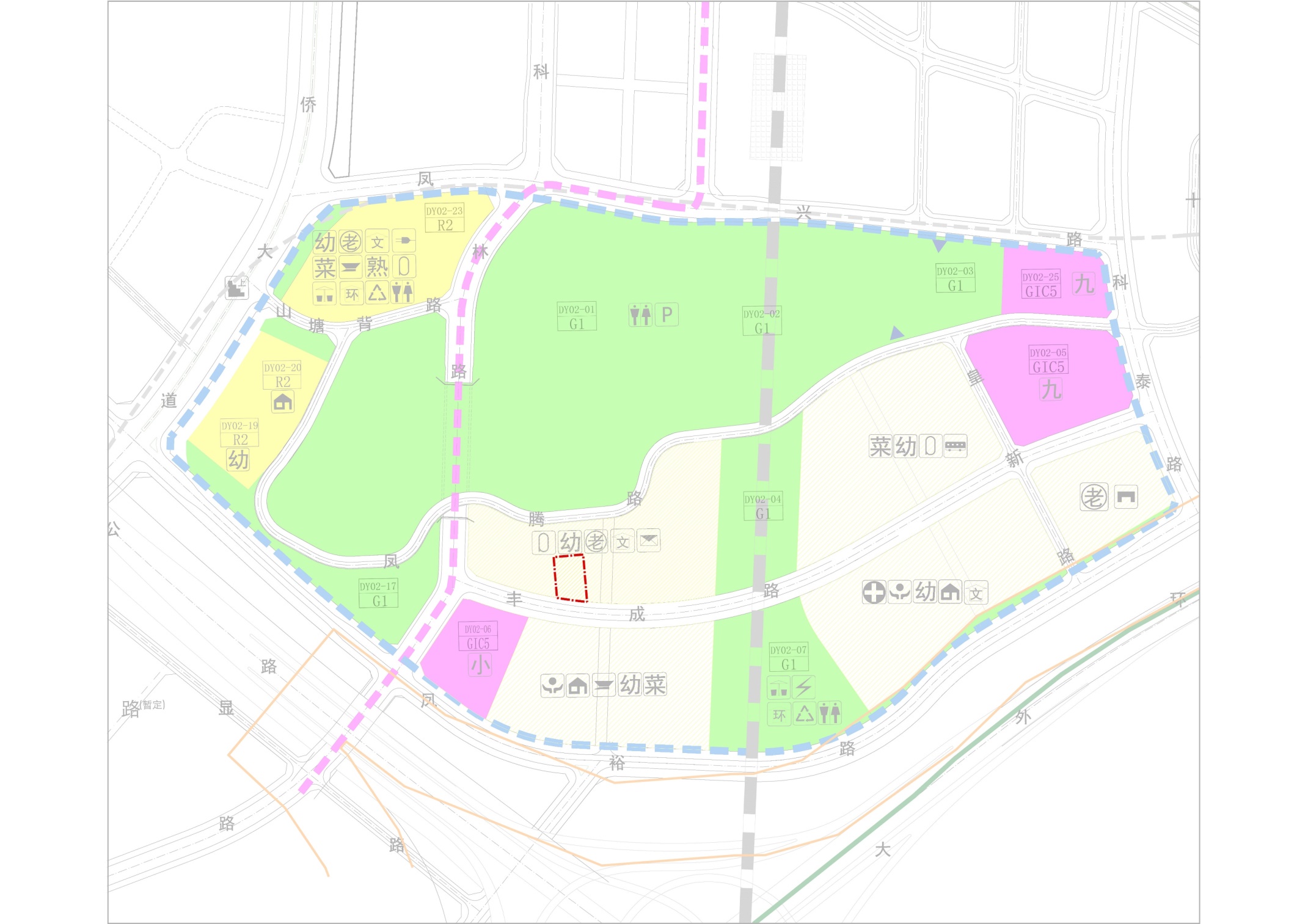 调整前
调整后
申请修改用地范围
申请修改用地范围